２館間の雑誌所蔵を比較する
平成２０年６月１１日
「図書系のための
アプリケーション開発講習会」
雑誌包括所蔵を比較する！
雑誌の廃棄の際に、他館に欠号を補充できるか、調べやすくなる
特に柏移管関係では有用か？
逆に他館より廃棄の照会があったときも有用
関連して次の機能も作成
簡単チェックイン
中途欠号抽出
最古巻と最新巻を抽出
雑誌包括所蔵を比較する！
雑誌の廃棄の際に、他館に欠号を補充できるか、調べやすくなる
特に柏移管関係では有用か？
他館より廃棄の照会があったときも有用
関連して次の機能も提供できる
簡単チェックイン
中途欠号抽出
最古巻と最新巻を抽出
計画
全国の大学図書館向けにコアプログラムを提供（ CPAN準拠のPerlモジュール）
デモ用のWebアプリを作成
柏移管補助用のWebアプリを２種作成
オンライン型
バッチ型
実は
「はずれ」の少ない？モジュール開発
Webアプリの場合、あたりはずれがありそう。
もし、しっかり作成したモジュールであれば、複数アプリで使うことができる　→　アプリの数が増えるので外す可能が減る
図書館においても、配布されているPerlモジュールは多い(MARCやOAIなど）
東京大学でも寄与できるとよいかも？
Perlモジュール作成から学ぶ
雑誌包括所蔵形の理解
オブジェクト指向設計
テスト駆動型開発
ドキュメント管理
パッケージング
モジュール配布は、これで３件めですが、
毎回「腕を上げること」を目指しています。
Ｐｅｒｌモジュールのデモページ
柏移管補助Webアプリ案１ ～対話型～
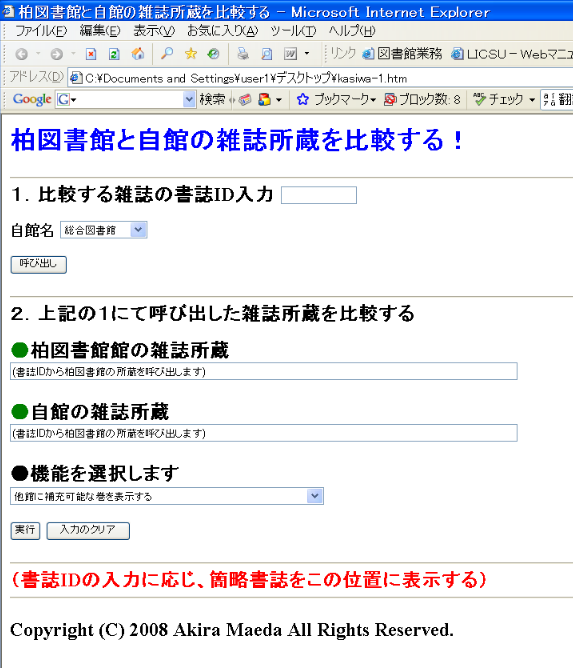 柏移管補助Webアプリ案２～バッチ処理型～
最低限次の情報を含んだリストが必要
書誌ID
自館所蔵
他館所蔵
バッチ処理が終了したらメールで通知？